ҚАЗАҚСТАН РЕСПУБЛИКАСЫ ОҚУ-АҒАРТУ МИНИСТРЛІГІ
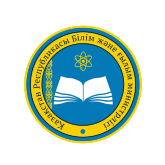 МЕКТЕП ПАРЛАМЕНТІ 
Қазақстан Республикасының жалпы орта білім беру ұйымдарындағы оқушы (мектеп) өзін-өзі басқарудың 
бірыңғай моделі
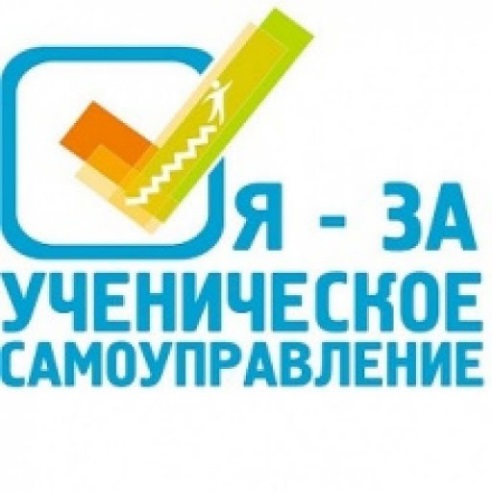 Қазақстан Республикасының білім беру ұйымдарында 
«Мектеп парламент» білім алушылардың 
 өзін-өзі басқару органдарын дамыту
Тұжырымдамасы
ҚАЖЕТТІЛІКТІҢ НЕГІЗДЕМЕСІ
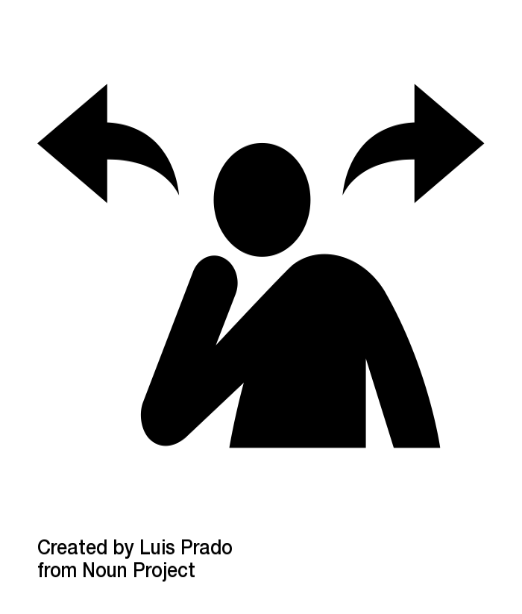 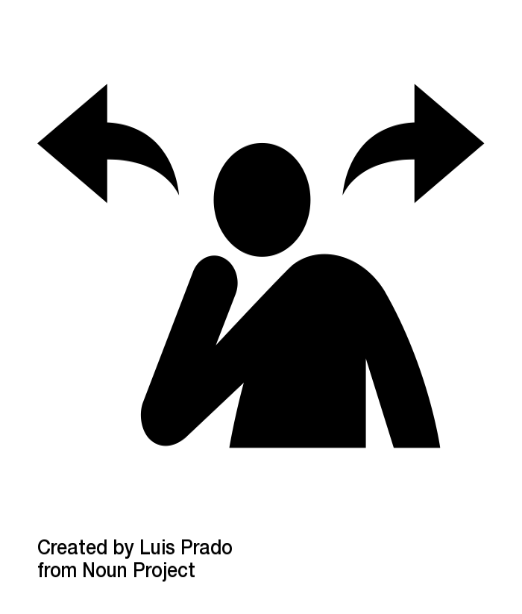 құқықтық мемлекет жағдайында шығармашыл, бастамашыл, өзі және қоғам үшін пайдалы әрекет ете алатын еркін, жауапты тұлғаны, мәдениетті адамды тәрбиелеу
балалар мен жастардың табысты әлеуметтенуі мен өзін-өзі тиімді жүзеге асыруы үшін жағдай жасау, сондай-ақ білім алушылардың туындайтын проблемаларды өз бетінше шешуі үшін мүмкіндіктер жасау
ІСКЕ АСЫРУДАҒЫ НЕГІЗДЕМЕ
Қазақстан Республикасында білім беруді және ғылымды дамытудың 2020-2025 жылдарға арналған мемлекеттік бағдарламасын іске асыру жөніндегі іс-шаралар жоспарының  35-тармағы
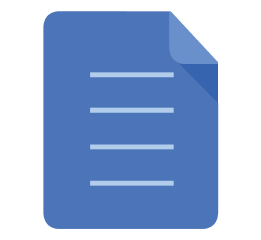 Мектептерде, колледждерде Балалардың құқықтарын қорғау мәселелері жөніндегі БАЛАЛАР ӨКІЛДІКТЕРІНІҢ ИНСТИТУТЫ. 287 бала-республиканың қалалары мен аудандарының өкілдері Комитетпен өзара іс-қимыл жасайды (23.11.2020 ж. №69-н БҚҚК-ң бұйрығы)
Оқушылардың Парламенті 
(өзін-өзі басқару)
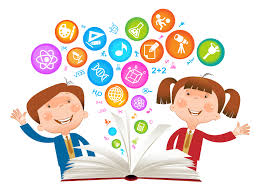 - бұл білім алушылардың білім беру ұйымын бірлесіп басқаруға, оқу-тәрбие процесін ұйымдастыру кезіндегі мәселелерді шешуге қатысу нысаны.
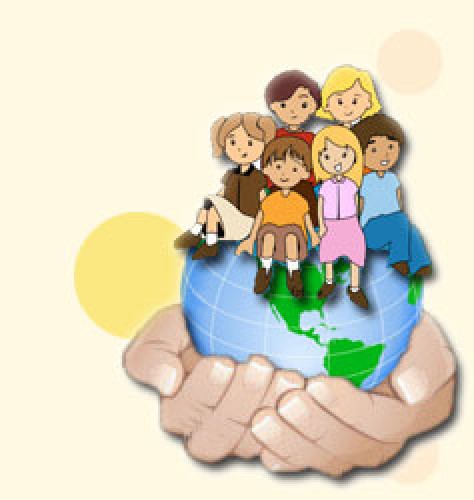 - оқу-тәрбие процесінің проблемаларын шешуде мектеп әкімшілігінің таптырмас көмекшісі.
ПАРЛАМЕНТТІҢ мақсаты
білім алушылардың бойында азаматтық белсенділік, әлеуметтік құзыреттілік, азаматтық жауапкершілік дағдыларын дамыту, әлеуметтік шығармашылыққа қабілетті, өзінің жеке басын, қоғам мен мемлекетті жетілдіру мүддесінде әрекет ете алатын жоғары мәдениетті, гуманистік бағыттағы азаматты тәрбиелеу.
МІНДЕТТЕРІ
білім алушылардың қабілеттері мен мүдделерін, мектепте бірыңғай құқықтық кеңістікті дамыту үшін жағдай жасау, білім беру ұйымын басқаруға қатысуға нақты мүмкіндік беру.
ұжымдық өмір нормаларына, мемлекет заңдарына, адамдарға пайда әкелгісі келетіндігіне, достары мен құрдастарына қиындықтарды жеңуге көмектесуге оң көзқарас қалыптастыру
әрбір білім алушыны білім беру ұйымының қоғамдық өміріне тарту
өзіндік ойлау мен өзіндік сана-сезімді, көшбасшылық мінез-құлық дағдыларын, ұйымдастырушылық білімді, іскерлікті, ұжымдық және басшылық қызмет дағдыларын дамыту
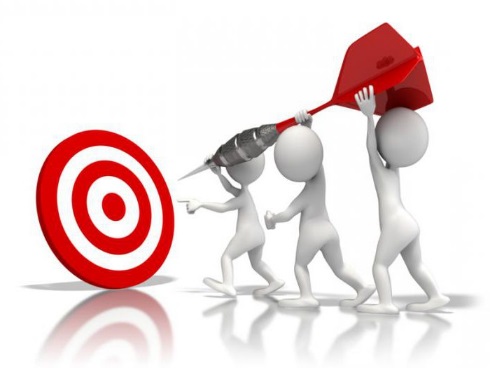 МЕКТЕП ПАРЛАМЕНТІ: ҚҰРЫЛЫМЫ
ӨЗГЕРІСТЕР ДЕПУТАТТАРЫНЫҢ ЖАЛПЫ ЖИНАЛЫСЫ
ҚҰРЫЛЫМ МОДУЛЬДЕРІ
ҚР БҒМ БАЛАЛАР ӨКІЛДІГІ
1
2
ҚАМҚОРЛЫҚ (ЕРІКТІЛІК) ФРАКЦИЯ СЫ (КАБИНЕТ, КОМИТЕТ ЖӘНЕ Т.Б.)
9
ЭКОЛОГИЯ ЖӘНЕ ЕҢБЕК
ФРАКЦИЯ СЫ (КАБИНЕТ, КОМИТЕТ ЖӘНЕ Т.Б.)
3
ҚҰҚЫҚ ЖӘНЕ ТӘРТІП
ФРАКЦИЯ СЫ (КАБИНЕТ, КОМИТЕТ ЖӘНЕ Т.Б:)
8
МЕКТЕП ПРЕЗИДЕНТІ
ӨЗІН-ӨЗІ ТАНУ
ФРАКЦИЯСЫ (КАБИНЕТ, КОМИТЕТ ЖӘНЕ Т.Б.)
4
АҚПАРАТ  ЖӘНЕ БАСПА
ФРАКЦИЯ СЫ (КАБИНЕТ, КОМИТЕТ ЖӘНЕ Т.Б.)
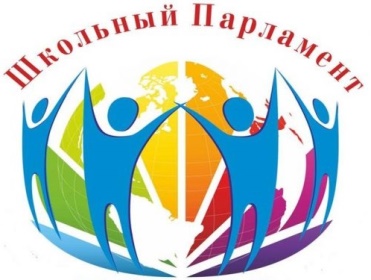 7
МӘДЕНИЕТ ЖӘНЕ ДЕБАТТЫҚ ҚОЗҒАЛЫС
ФРАКЦИЯСЫ (КАБИНЕТ, КОМИТЕТ ЖӘНЕ Т.Б.)
5
СПОРТ ЖӘНЕ СӨС
ФРАКЦИЯСЫ (КАБИНЕТ, КОМИТЕТ ЖӘНЕ Т.Б.)
6
БАҚЫТ ФРАКЦИЯ СЫ  
(КАБИНЕТ, КОМИТЕТ ЖӘНЕ Т.Б.)
МЕКТЕП ПАРЛАМЕНТІНІҢ ТЬЮТОРЛАРЫ
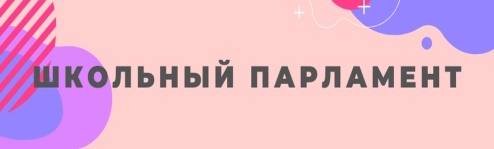 ПРЕЗИДЕНТ
ТЬЮТОРЛЫҚ ҚЫЗМЕТТІҢ БАСШЫСЫ
ҚР БҒМ БАЛАЛАР ӨКІЛДІГІ
БАЛАНЫҢ ҚҰҚЫҚТАРЫ ЖӨНІНДЕГІ МЕКТЕП УӘКІЛІ
1
2
ҚҰҚЫҚ ЖӘНЕ ТӘРТІП КОМИТЕТІ
ҚҰҚЫҚ ЖӘНЕ ТАРИХ ПӘНІНІҢ МҰҒАЛІМІ
БАҚЫТ КОМИТЕТІ
3
ПЕДАГОГ-ПСИХОЛОГ
АҚПАРАТ ЖӘНЕ БАСПА КОМИТЕТІ
ОРЫС ТІЛІ ЖӘНЕ ӘДЕБИЕТІ ПӘНІНІҢ МҰҒАЛІМІ/  ИНФОРМАТИКА ПӘНІ МҰҒАЛІМІ
4
СПОРТ ЖӘНЕ СӨС КОМИТЕТІ
5
ДЕНЕШЫНЫҚТЫРУ ПӘНІ МҰҒАЛІМІ, МЕКТЕПТІҢ МЕДИЦИНА ҚЫЗМЕТКЕРІ
6
ӨЗІН-ӨЗІ ТАНУ КОМИТЕТІ
ӨЗІН-ӨЗІ ТАНУ ПӘНІНІҢ МҰҒАЛІМІ
ЖАҒРАФИЯ ПӘНІНІҢ МҰҒАЛІМІ (ХИМИИЯ БИОЛОГИЯ)
ЭКОЛОГИЯ ЖӘНЕ ЕҢБЕК КОМИТЕТІ
7
МӘДЕНИЕТ ЖӘНЕ ДЕБАТТЫҚ ҚОЗҒАЛЫС КОМИТЕТІ
ДИРЕКТОРДЫҢ ОРЫНБАСАРЫ
8
ҚАМҚОРЛЫҚ (ЕРІКТІЛІК) КОМИТЕТІ
ӘЛЕУМЕТТІК ПЕДАГОГ
9
СЫНЫПТАҒЫ МЕКТЕП ПАРЛАМЕНТІНІҢ ӨКІЛДІГІ
5
СЫНЫПТЫҢ ПРЕЗИДЕНТІ
СПОРТ ЖӘНЕ СӨС КОМИТЕТІНІҢ ДЕПУТАТЫ
6
БАҚЫТ КОМИТЕТІНІҢ ДЕПУТАТЫ
1
СЫНЫПТЫҢ ОМБУДСМЕН І
7
МӘДЕНИЕТ ЖӘНЕ ДЕБАТТЫҚ ҚОЗҒАЛЫС КОМИТЕТІНІҢ ДЕПУТАТЫ
2
ҚАМҚОРЛЫҚ (ЕРІКТІЛІК) КОМИТЕТІНІҢ ДЕПУТАТЫ
3
ҚҰҚЫҚ ЖӘНЕ ТӘРТІП КОМИТЕТІНІҢ ДЕПУТАТЫ
8
ӨЗІН-ӨЗІ ТАНУ 
КОМИТЕТІНІҢ ДЕПУТАТЫ
АҚПАРАТ ЖӘНЕ БАСПА КОМИТЕТІНІҢ ДЕПУТАТЫ
4
9
ЭКОЛОГИЯ ЖӘНЕ ЕҢБЕК КОМИТЕТІНІҢ ДЕПУТАТЫ
МЕКТЕПТІ БАСҚАРУҒА ҚАТЫСУ
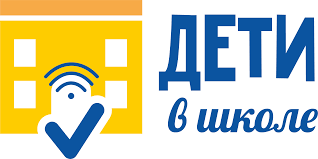 МЕКТЕП КЕҢЕСІ
МЕКТЕПТІҢ ПЕДАГОГИКАЛЫҚ КЕҢЕСІ
МЕКТЕП ПАРЛАМЕНТІНІҢ ПРЕЗИДЕНТІ
МЕКТЕПТІҢ АЛҚАЛЫ ОРГАНДАРЫНДАҒЫ ӨКІЛДІК
ҚАМҚОРШЫЛЫҚ КЕҢЕС
АЛДЫН АЛУ КЕҢЕСІ
ЖАЛПЫ МЕКТЕПТІК АТА-АНАЛАР КОМИТЕТІ
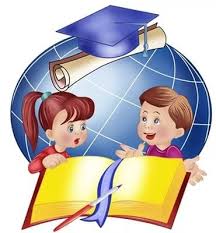 КҮТІЛЕТІН НӘТИЖЕЛЕР
адал, мейірімді және белсенді тұлғалардың тәрбиелі жас ұрпағы
қоғамдық (балалар мен жастар) сананы трансформациялау мен жаңғыртуда оқушылар мен студенттердің өзін-өзі басқару органдарының мәртебесі мен рөлін арттыру
білім алушыларды қызығушылықтары бойынша жобалық қызметке тарту
барлық деңгейлердегі бюджеттерден тұрақты және жүйелі қаржыландыру